3. Tjedan sigurnosti cestovnog prometa
Obilježavanje Trećeg tjedna sigurnosti cestovnog prometa koji se ove godine obilježava pod sloganom “Čuvajmo dječje živote”.
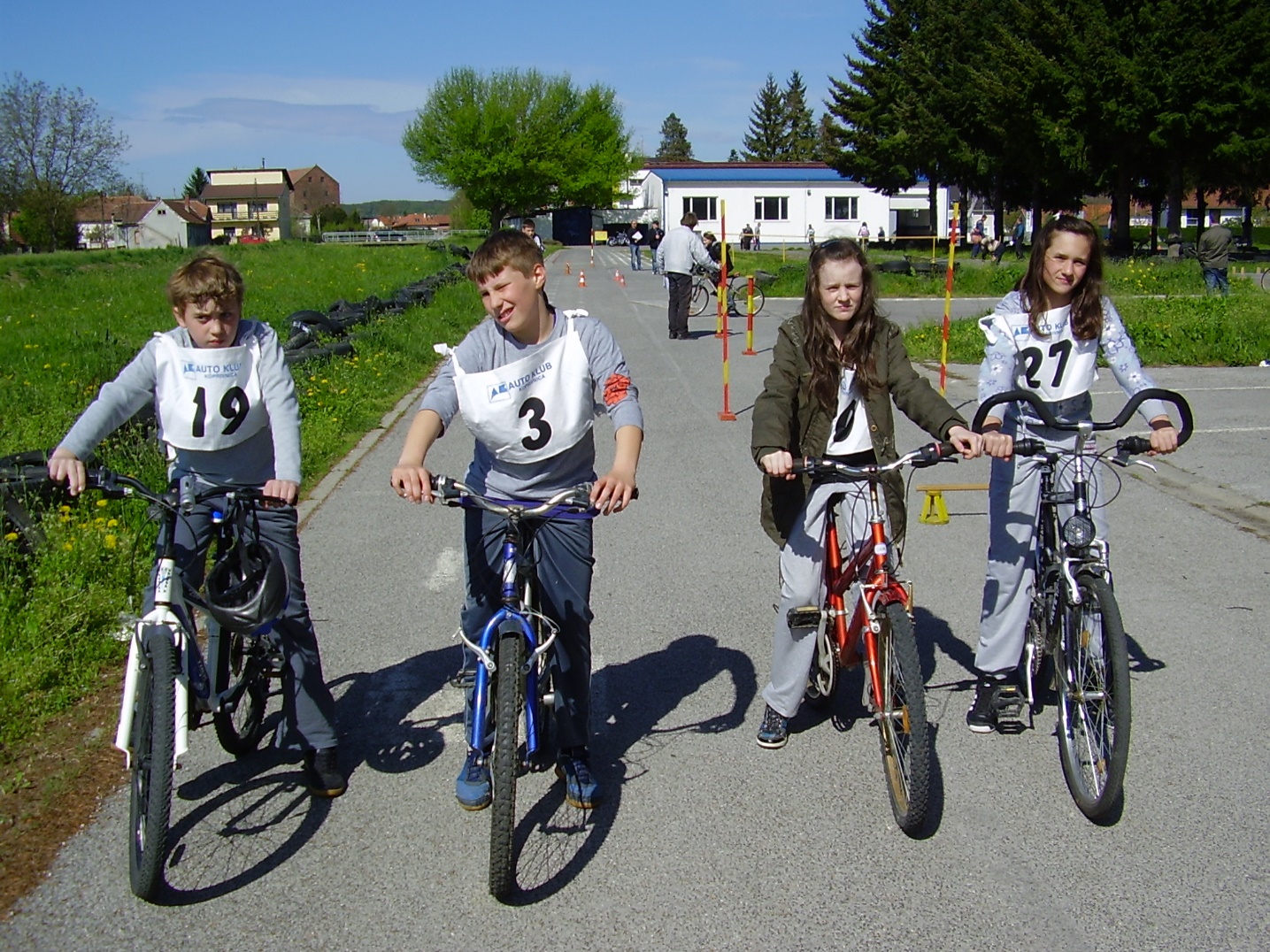 Deset strategija za povećanje sigurnosti djece u prometu
1. Kontrola brzine u prometu2. Ograničenje alkohola u prometu3. Korištenje kaciga za bicikliste i motocikliste4. Prijevoz djece u sjedalicama/postoljima5. Povećanje vidljivosti djece u prometu6. Poboljšanje cestovne infrastrukture7. Unaprjeđenje dizajna i sigurnosnih standarda vozila8. Smanjenje rizika za mlade/nove vozače9. Osiguranje zbrinjavanja djece ozlijeđene u prometnim nesrećama10. Nadzor djece u blizini škola
Županija, posebice kroz školski sustav može učiniti puno, a podržat će i sve akcije, realizaciju svih akcija i raznih događanja, koje svima daju potrebna znanja i vještine za što sigurnije sudjelovanje u prometu.
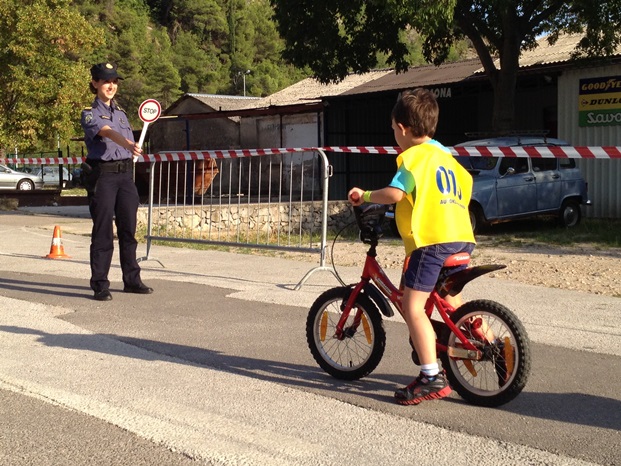 U Republici Hrvatskoj značajno je smanjeno stradavanje djece u prometu. Tako je 1995. godine u prometnim nesrećama poginulo 52 djece starosti do 13 godina, a 2013. godine osmero djece. U svijetu godišnje pogine 190.000 djece u prometu, što je gotovo 500 dnevno.
To je znak da se trebaju provoditi u još većem broju poduke za djecu u prometu.
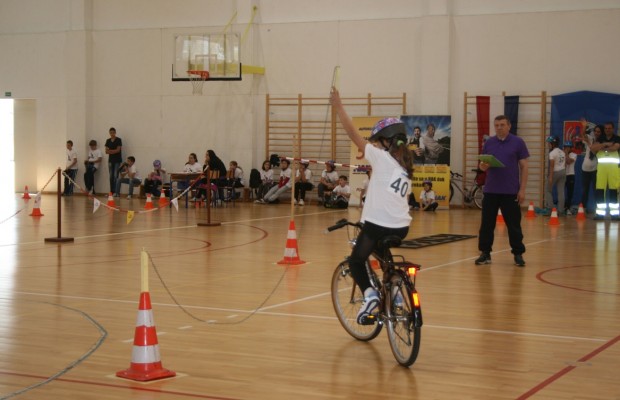 HRVATSKI AUTO-KLUB (HAK)
Hrvatski autoklub je nacionalna, neprofitna i nestranačka udruga u koju su udruženi autoklubovi, te građani, vozači i vlasnici vozila na motorni pogon. U ovom trenutku u Hrvatski autoklub udruženo je 106 autoklubova s cijelog područja Republike Hrvatske, a udruga broji više od 170.000 aktivnih članova.
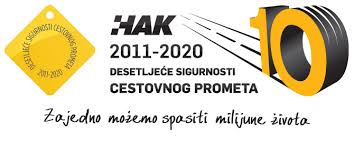 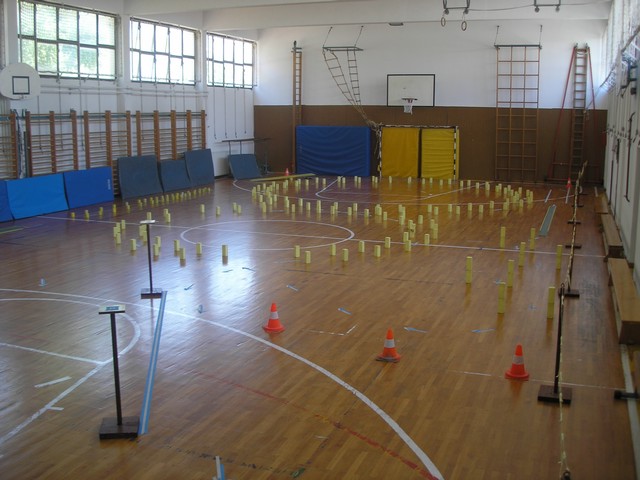 Pripremili: Davor golubičić ivan kramarić